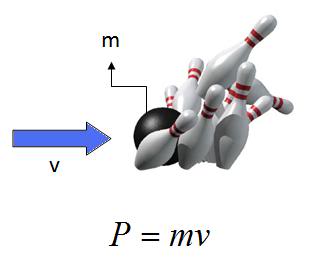 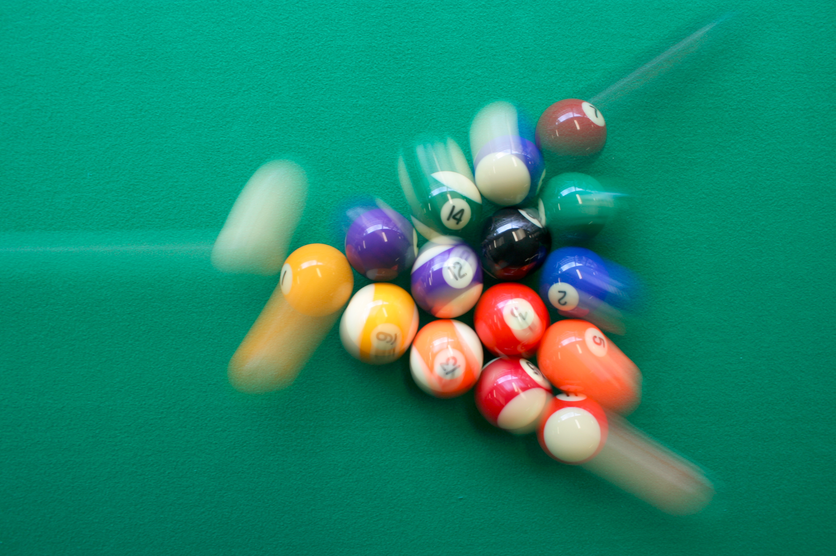 Ch5: Momentum & Collisions
5.3 – Collisions (pg. 233-234)
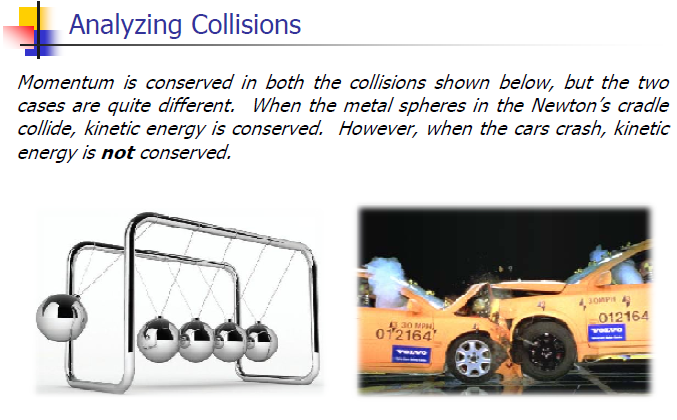 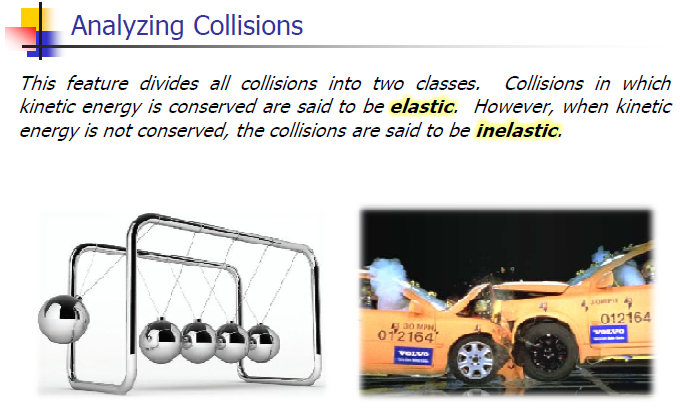 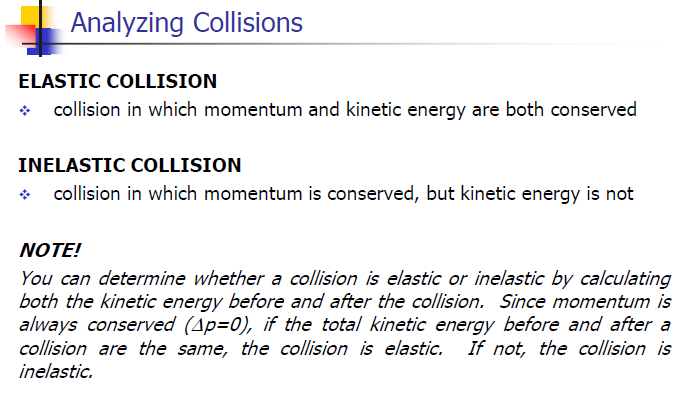 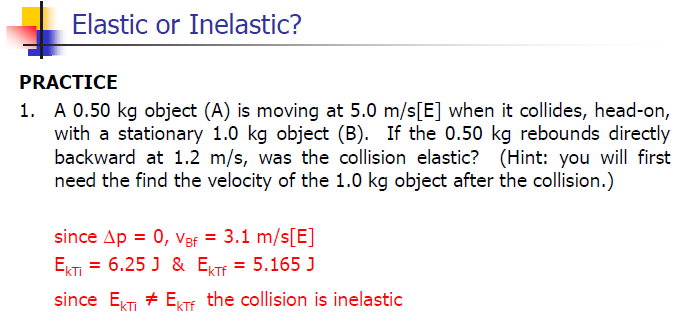 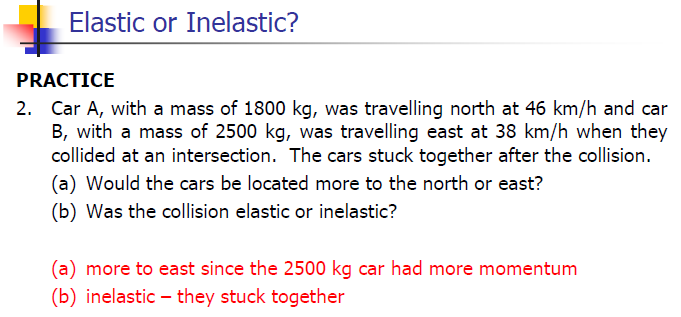 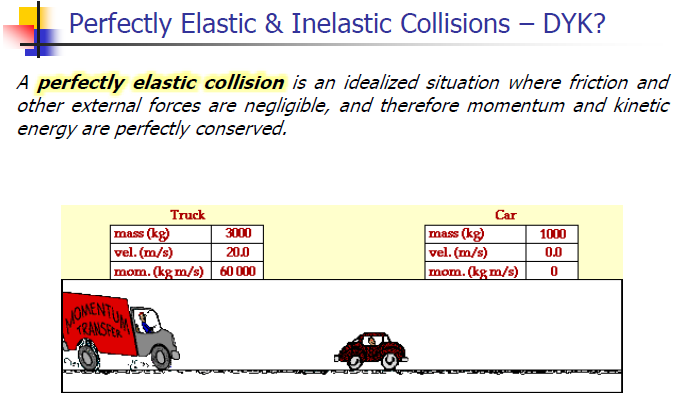 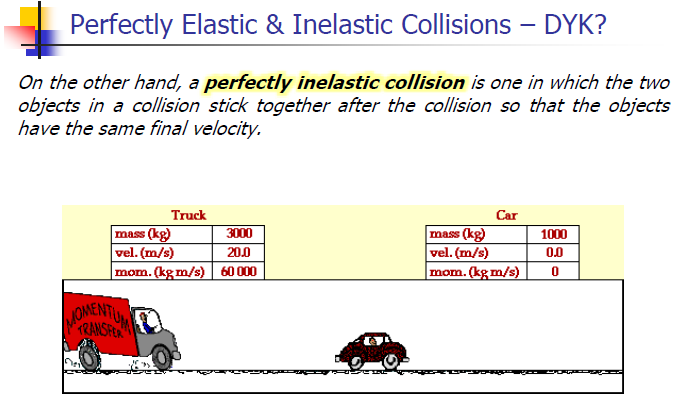 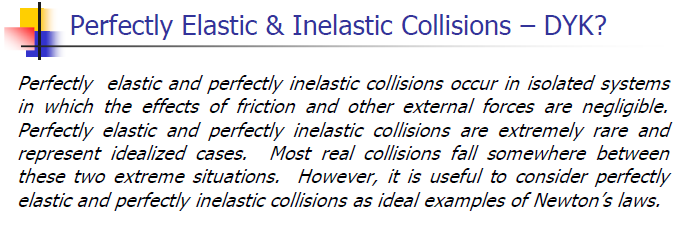 Classwork& Homework